Risikovurdering
29.05.2024 
Seniorrådgivar: Line Ringnes, Seksjon for Kvalitet- og pasienttryggleik (KOP) Helse Førde
Risikovurdering
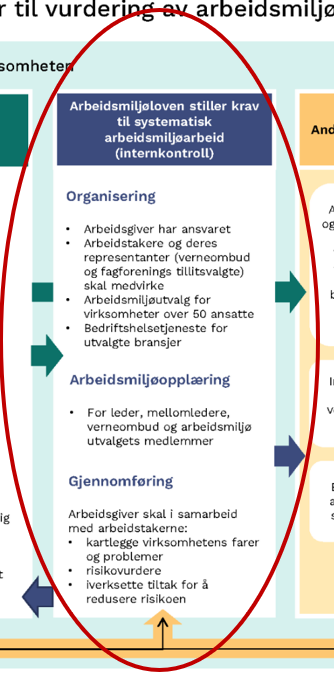 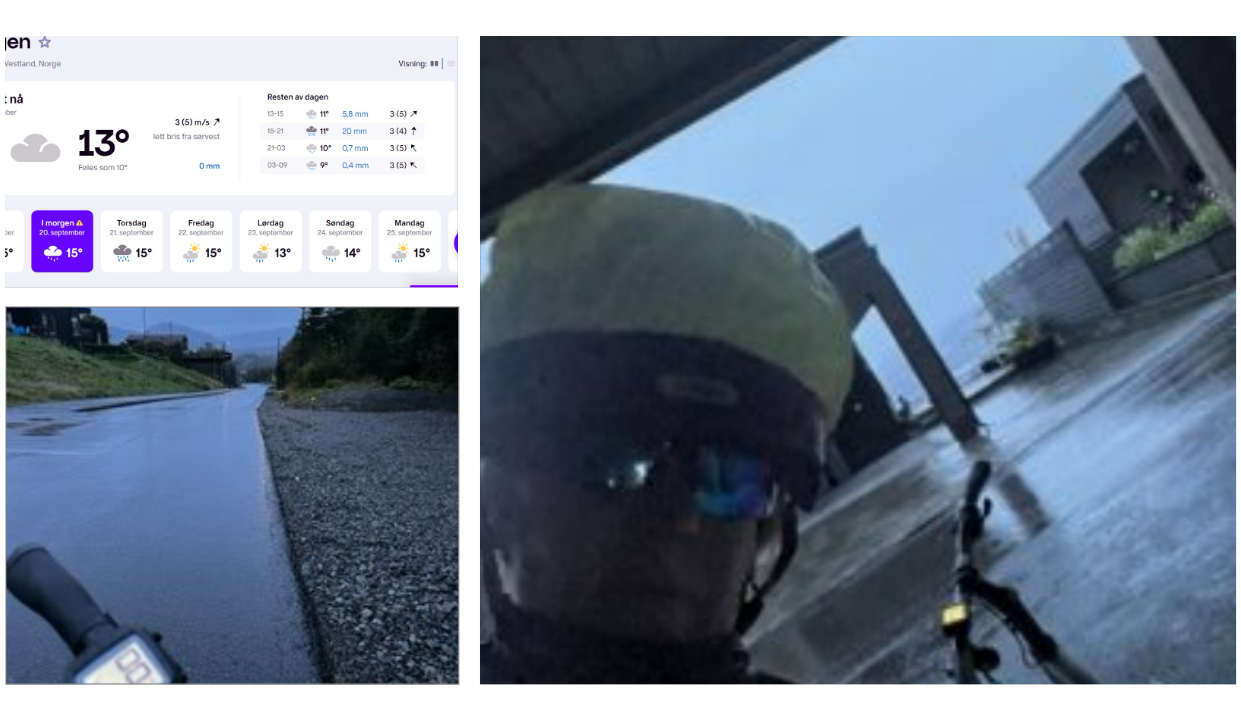 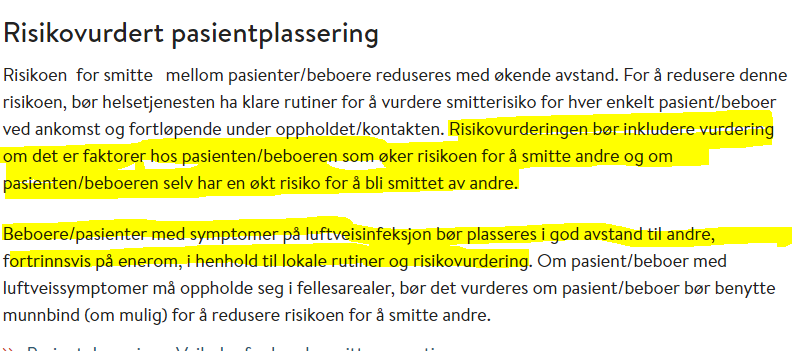 Sorte svaner - en utvidet risikoforståelse (youtube.com)
[Speaker Notes: Risikovurdering er noe alle gjør ubevisst/bevisst kvar einaste dag  - med ein gong ein slår opp øynene. 
For eksempel; Hvordan vær er det i dag og hvordan kommer det til å være resten av dagen?
Handler om hvor stor risiko en tåler
Ungdom tåler gjerne meir – viktigere å se bra ut
Enn en eldre person – som ikkje ønsker å bli våt
Setter inn ulike tiltak – paraply, regnjakke, støvler etc.

Risikovurdering/ros – analyser i smittevernsammenheng – pandemien er velkjent for dere.
Jobber i helsetenesta - Alle har gjort en risikovurdering ift. luftvegsinfeksjon – hvilke tiltak for å redusere risiko for overførbar smitte – isolere, sette opp plakater etc.
Arbeidsmiljøloven: Arbeidsgiver skal saman med arbeidstakar kartlegge verksemdas farer og problemer.
Sort svane – kan skje en ekstrem hending – verst tenkeleg, ikkje ofte, men kan skje….kva er risikoen og usikkerheten?]
Risikovurdering
- metode -
Planlegging
Risikoidentifikasjon
Risikoanalyse
Risikohåndtering
Risikoevaluering
«Kan vi akseptere risikoen?»
«Kva kan gå galt?»
Vurdere 
Sannsynlighet og konsekvenser

Avgjere risikonivået
Lage tiltak
Redusere sannsynlighet 
og konsekvenser
Følge opp
3
[Speaker Notes: Ein risikovurdering består av fleire faser/step som vi skal snakke litt om: Planlegge, Risikoidentifisering, Risikoanalyse, Risikoevaluering, risikohåndtering]
Sveitserostmodellen
Frå individfokus til systemfokus
Farer
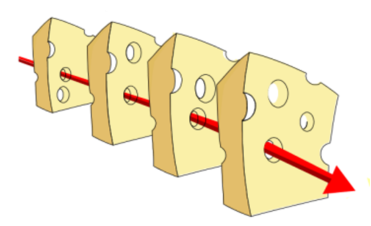 Uønska hendingar
Kor stor risiko er ein villig til å leve med?
Barrierane skal beskytte mot ulukker.
Kan likevel oppleve at det skjer sikkerheitsbrister, tilsvarande hol i osten.
[Speaker Notes: Risikovurdering blir ofte illustrert ved hjelp av sveitserost-modellen: Man står overfor ein fare og  setter inn barrierer som her er illustrert som en osteskive for å unngå at det skjer ein uønska hending. Alle barrierer har hull og det kan skje at desse barrieren ikkje held. Må vurdere å bygge flere lag med barrierer. Må vurdere kor mange barrierer ein skal ha. Kan bli tungvint – kostbart med mange barrierer. Sikkerhetsbarrierer i form av system, prosedyrer, opplæring. Kva barrierer vi skal ha er avhengig av området vi arbeider med.

Ein risikovurdering skal hjelpe foretaket å bevege seg frå individfokus til systemfokus
• avdekke svakheter i organisasjonen (gjeld alle nivå) Ikke plassere skyld hos den enkelte
• snakk om å utvikle beredskap slik at ein kan forutse og forebygge risiko og håndtere uønskede hendelser.]
Planlegging
Risikoidentifikasjon
Risikoanalyse
Risikohåndtering
Risikoevaluering
Ansvar
Deltakarar
Når
Kva - fokusområde
Dokumentasjon
?
[Speaker Notes: Kven har ansvar, og kven skal vere med som deltakar i risikovurderinga, når samlast, kva risikoområde – spesielle fokusområde, korleis dokumentere risikovuderinga? Mange spørsmål.]
Planlegging
Risikoidentifikasjon
Risikoanalyse
Risikohåndtering
Risikoevaluering
Kartlegging ved hjelp av ulike informasjonskilder

Kva er utfordringane hos oss?

 uønska hendingar/avvik
 vernerundar
 tilsyn/internrevisjonar
Eksempel: smittevern
   - Korleis er tilgang på utstyr?
   - kompetanse/opplæring?
Kartleggingen skal identifisere faremomenter
[Speaker Notes: I denne fasen – må stille seg spørmålene. Kva er utfordring hos oss? Kva viser meldte avvik/uønska hendingar, resultat av vernerunder, internrevisjonar?
Innafor smittevern – kva er utfordringene? Er størrelse på varelagrene ok?  Ein eller fleire leverandørar? Har dokke avtale med leverandør?]
Planlegging
Risikoidentifikasjon
Risikoanalyse
Risikohåndtering
Risikoevaluering
Sannsynlegheit X Konsekvens
Sannsynlegheit 	=	Potensialet for at noko skal skje
Konsekvens		=	Resultatet av ein hending 
					Kan vere sikker eller usikker
[Speaker Notes: Hvor sannsynieg er det at hendelsen inntreffer?
Gitt at hendelsen inntreffer, kva er den forventede konsekvensen?
Vanleg å bruke ei matrise: ROS-analyse med trafikklysmodell.]
Risiko- og sårbarheitsanalyse (ROS-analyse)
[Speaker Notes: Risikokategori til høgre
Eksempel – i drift – ofte  tomt for ?   kanyler, håndsprit,. Ofte varer utgått på dato? Smittevernrutinar ikkje kjent?]
Planlegging
Risikoidentifikasjon
Risikoanalyse
Risikohåndtering
Risikoevaluering
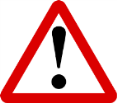 [Speaker Notes: Putter verdiane frå sannsynlegheit og konsekvens inn i matrisa- rødt område!]
Vurderingsskjema:
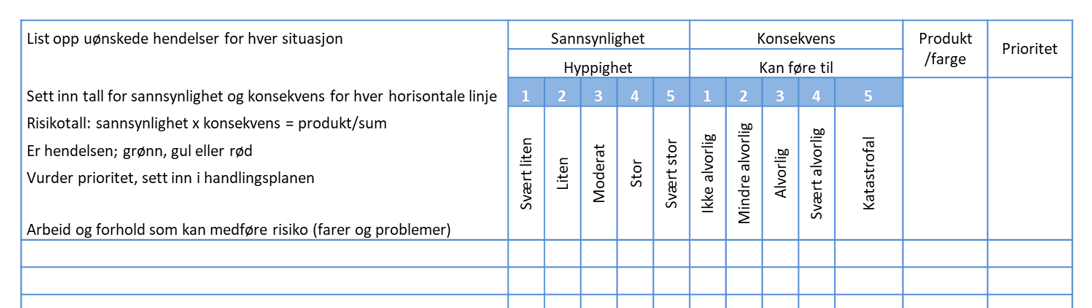 [Speaker Notes: Ulike foretak, ulike skjema – råd: Gjer det enkelt/hjelp til å få oversikt.
Øverste skjema: Frå laboratorie: risiko er talfesta frå1-55x5 risiko 25 er høgste risikoverdi

Skjema under frå HUS: Skal prioritere  Inga kolonne for tiltak og vurdering etter gjennomføring.

Må utarbeide seg ein mal som fungerer hos seg sjølve.]
Planlegging
Risikoidentifikasjon
Risikoanalyse
Risikohåndtering
Risikoevaluering
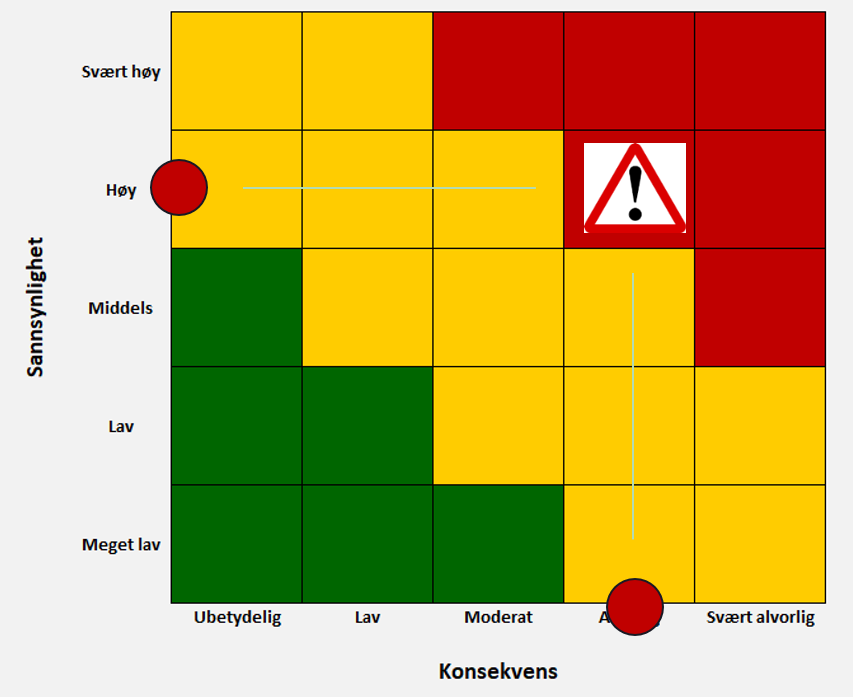 Vi aksepterer risikoen.
Vi reduserer/fjerner risikoen.
[Speaker Notes: I denne fasen må ein vurdere – er det akseptabel risiko.
Viktig å ha med seg rette personar i gruppa (leiing, tilsett, verneombod osv.)]
Planlegging
Risikoidentifikasjon
Risikoanalyse
Risikohåndtering
Risikoevaluering
Risikoreduserende tiltak


Større varelager
Avtale med andre kommunar
Fleire leverandørar
Osv.
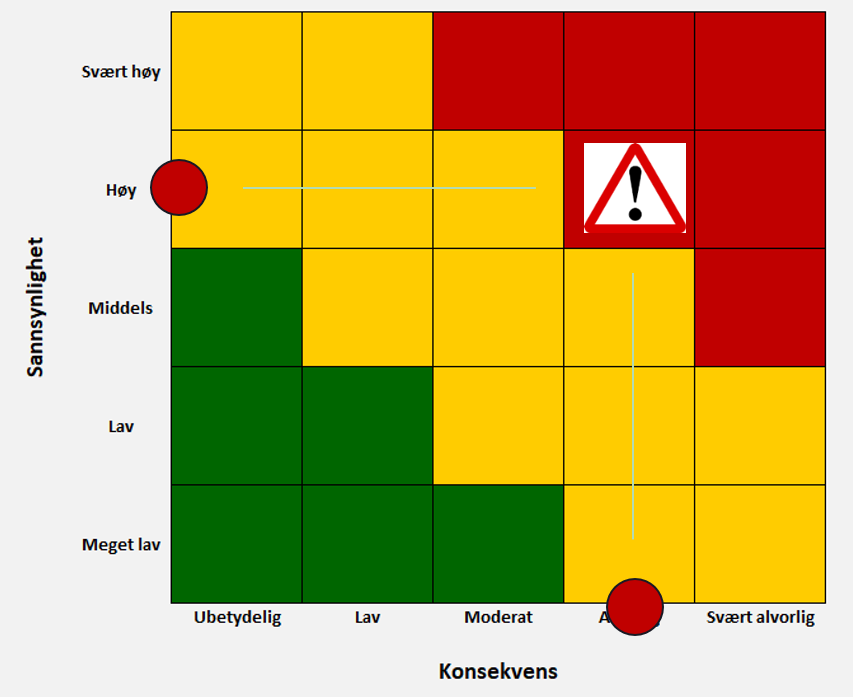 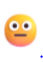 [Speaker Notes: Sannsynlighetreduserande tiltak: Ved å redusere sannsynligheten av at noe uønsket kan skje, forebygger en risiko
Konsekvensen er like stor hvis varelageret er tomt]
Lykke til
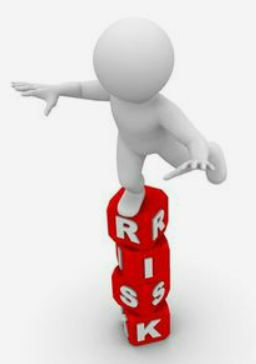 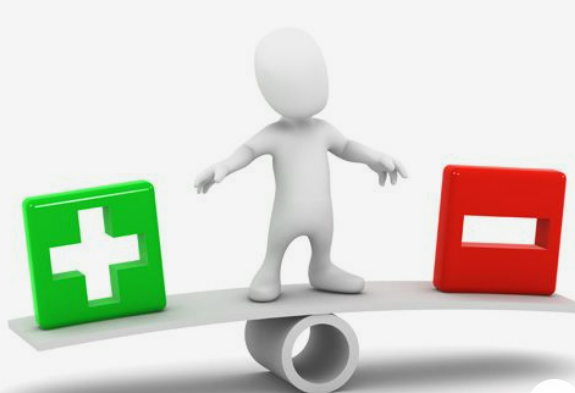 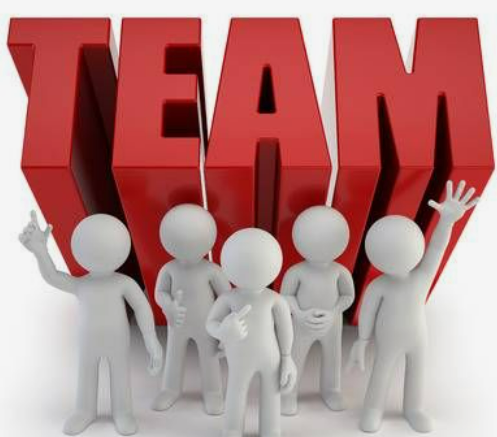 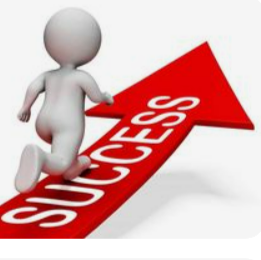 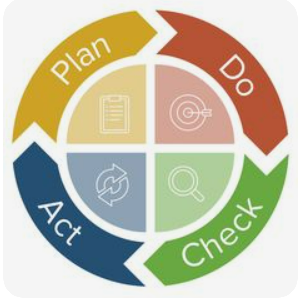 Kjelde:
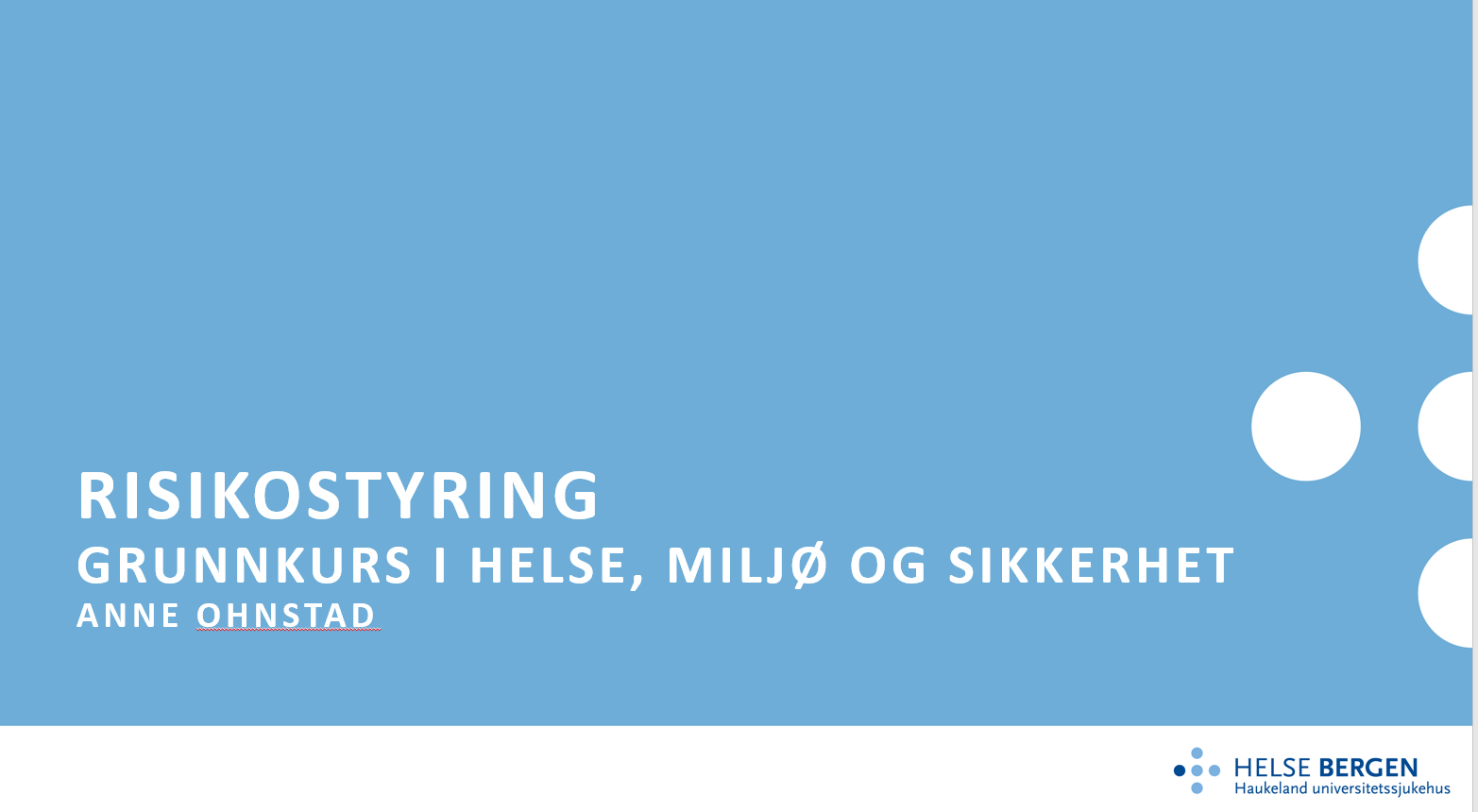 [Speaker Notes: Lykke til, arbeid som eit team, finn ut kor dere har utfordringar, og kor alvorlege desse er. Kva tiltak har effekt/kva fungerer ikkje. Risikoanalyse er ein levende prosess – dvs. må jobbe med heile tida fordi endringer skjer heile tida. Her kommer PDSA-sirkelene inn med kontinuerleg forbetring. Takk for meg.]